Sem v skodelici..
PREDLOGI


V – IZ

NA – Z/S
Pridi iz skodelice.
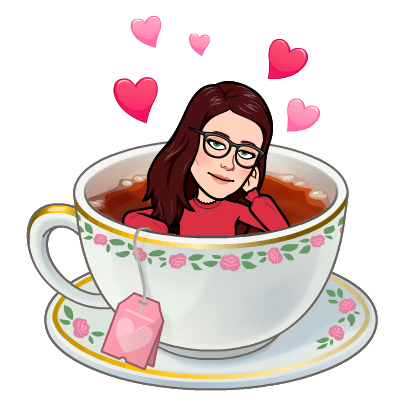 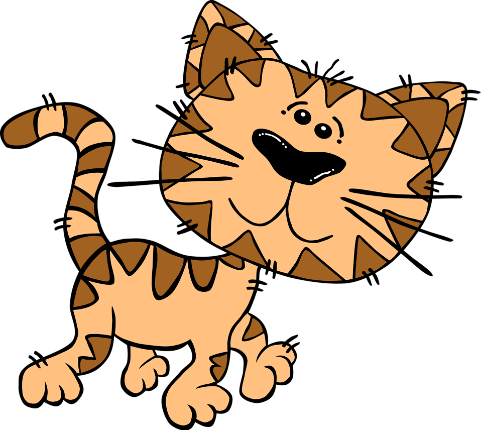 IZ
V
Miš je v hladilniku.
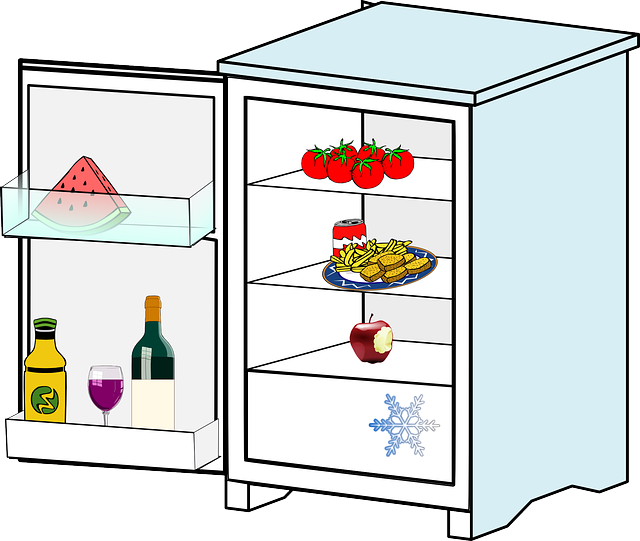 Stekla je iz hladilnika.
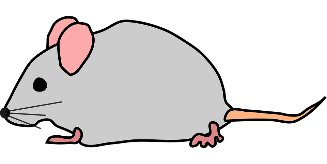 Pes je v kovčku.
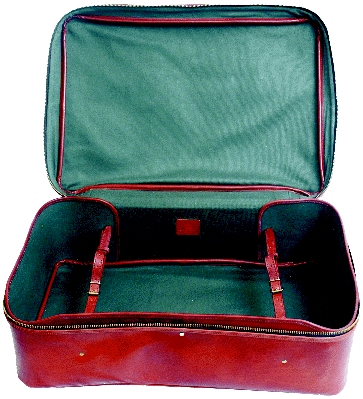 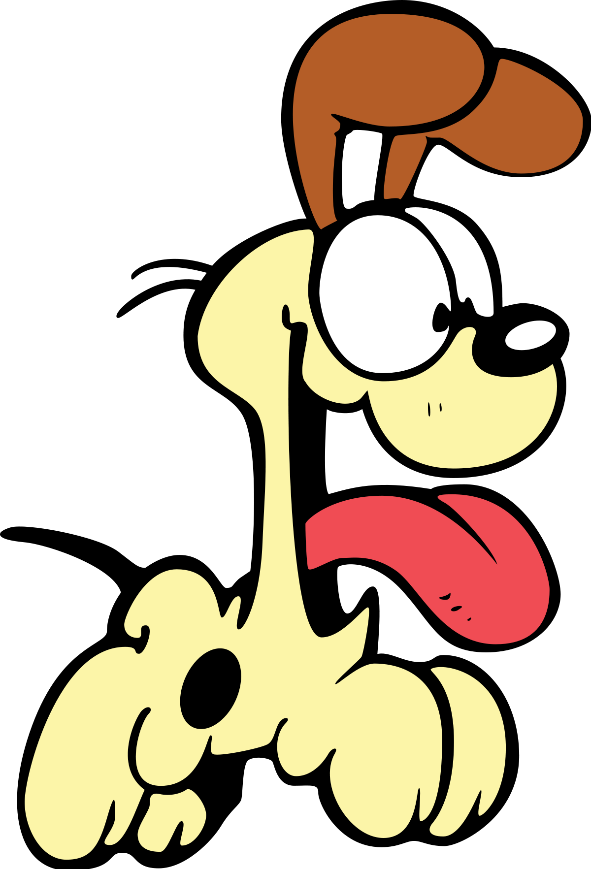 Skočil je iz kovčka.
Žaba je v luži.
Skočila je iz luže.
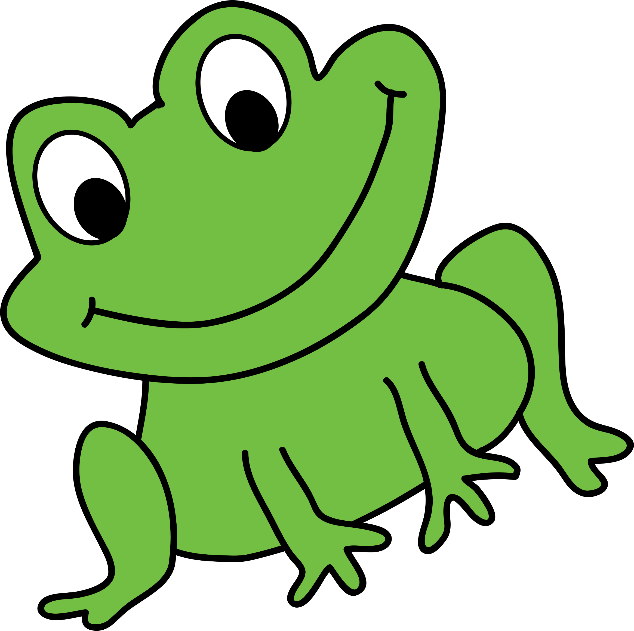 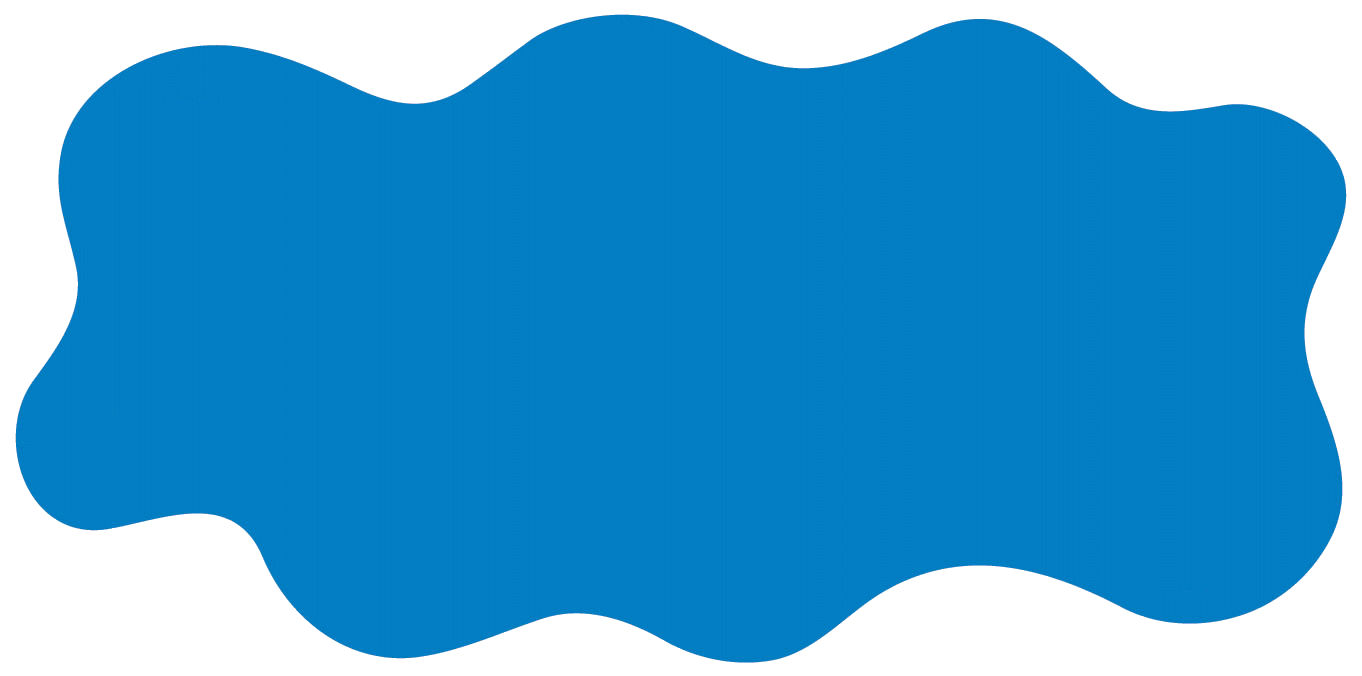 NA
Z
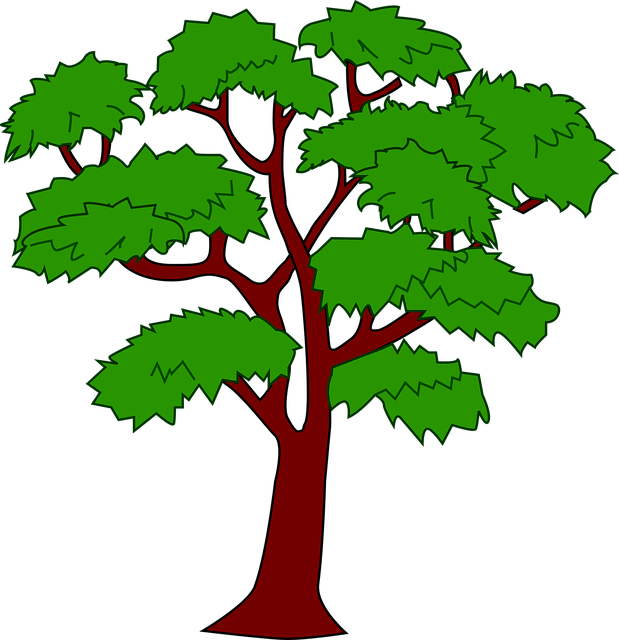 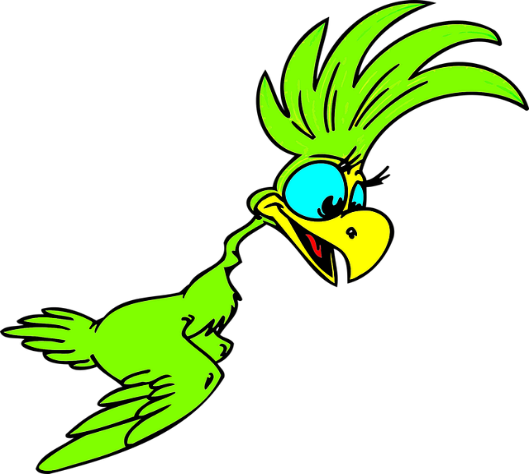 Koko je na drevesu.
Zletel je z drevesa.
Mačka je na postelji.
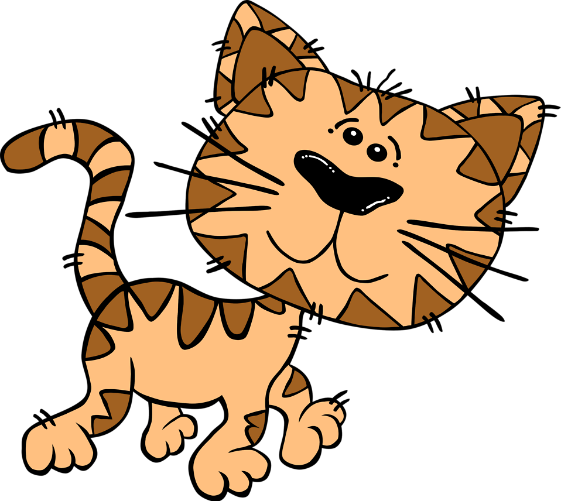 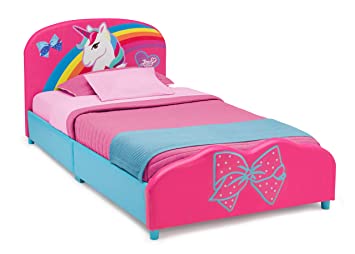 Skočila je s postelje.
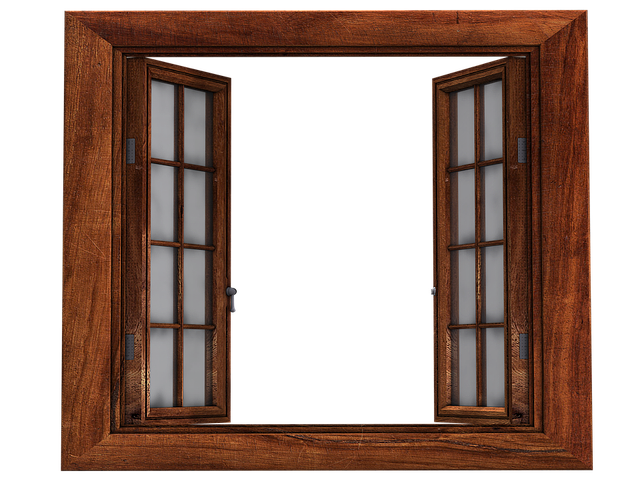 Zajec je na okenski polici.
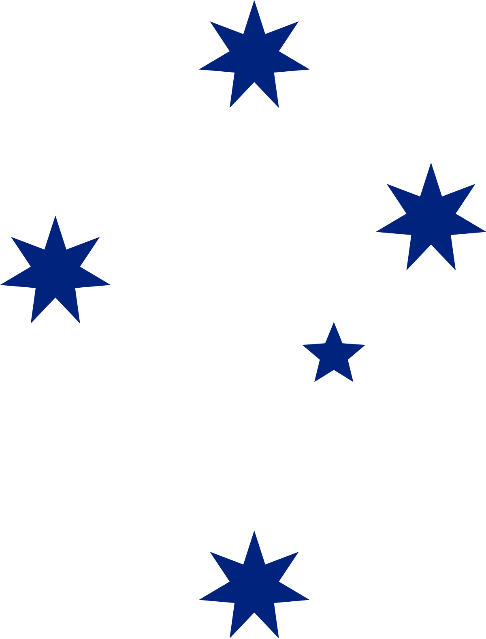 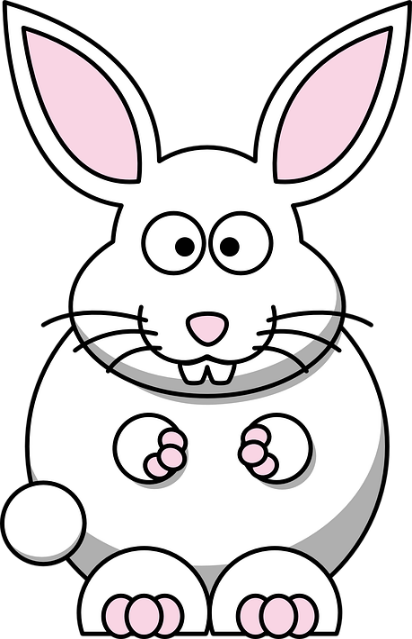 Izginil je z okenske police.
Predlog izgovorimo povezano z besedo, ki mu sledi.
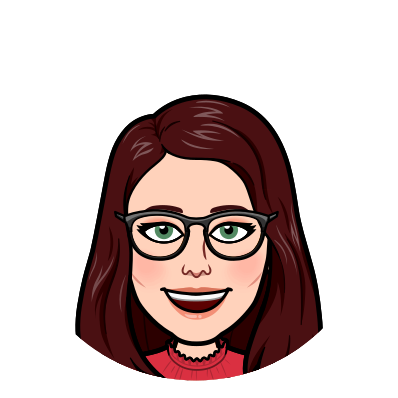 v šoli
všoli
s hruško
shruško
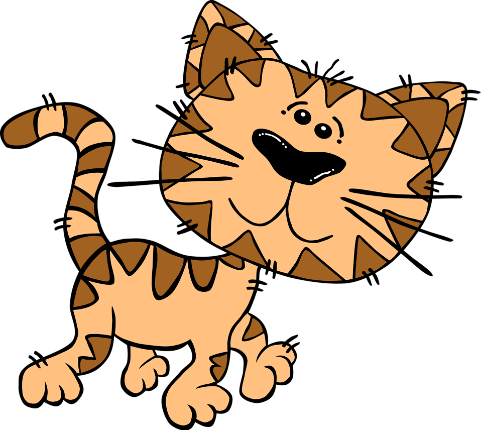 z letalom
zletalom
Kdaj uporabim predlog in kdaj z?
 Najlažje določiš po posluhu ali pa, da na hitro izgovoriš.
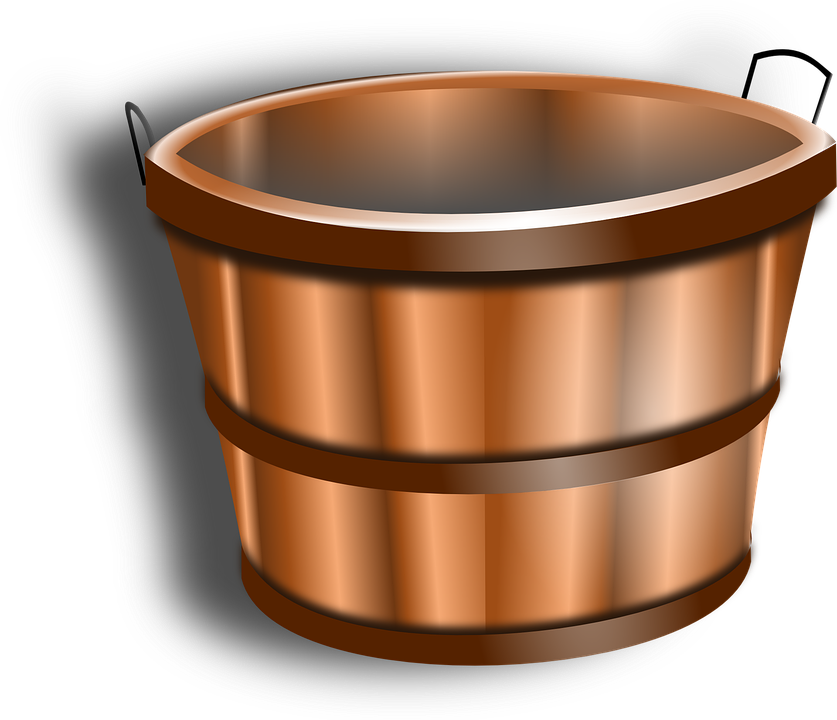 S
 Pomagaš si lahko s povedjo:
Če se beseda začne na rdečo črko, uporabiš s.
   TA SUHI ŠKAFEC PUŠČA.
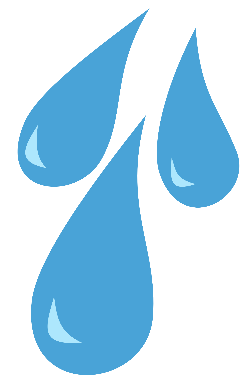 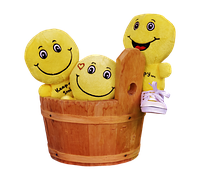 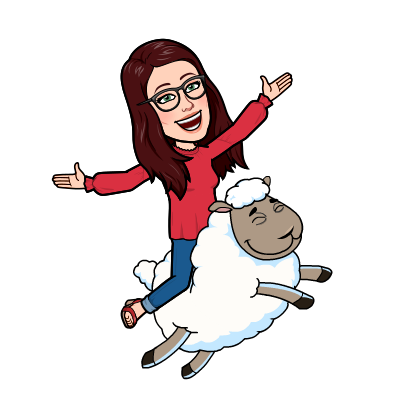 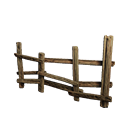 Neverjetna si, komaj si zlezla iz skodelice …
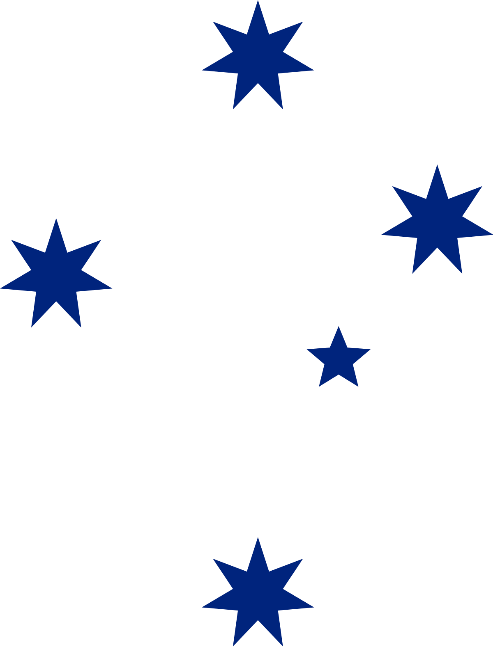 … pa te že najdem v postelji.
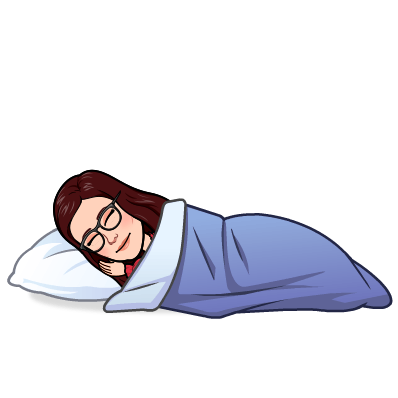 Na, pa jo je zmanjkalo.
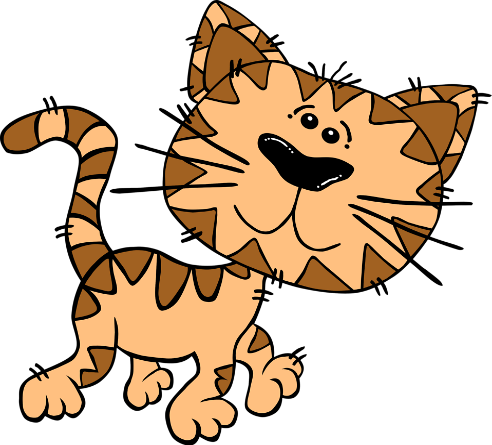